Optimal Release Policy for Covariate Software Reliability Models
Ebenezer Yawlui, UMass Dartmouth
Priscila Silva, MS, UMass Dartmouth
Vidhyashree Nagaraju, PhD, University of Tulsa 
Lance Fiondella, PhD, UMass Dartmouth
Background and introduction
Optimal Release Policy 
Identify the additional amount of testing before software release
Past studies considered Software Reliability Growth Models (SRGM)
Do not identify specific test activities underlying defect discovery
Often fail to consider uncertainty or iterative application during the software testing process

Optimal Release Policy for Covariate Software Reliability Models 
Explicitly links test activities to defect discovery
Determine the optimal allocation of multiple test activities that minimizes the overall cost of producing the software
Discrete cox proportional hazards NHPP SRGM
Number of defects that would be detected with indefinite testing
Discrete Cox Proportional Hazard model
Vector of Cox model
parameters
Baseline hazard function
Vector of model parameters
Hazard functions and MLE ESTIMATION WITH COVARIATES
Optimal test allocation based on cost criterion (1)
Optimal test allocation based on cost criterion (2)
Illustrations: Dataset DS1
Covariates E (Execution Time) and C (Computer Time-Failure Ident.) are used
Optimal test activity allocation based on cost criterion
Figure 1 - Impact of test allocation on cost under negative binomial hazard function fitted to E and C covariates of DS1.
Sensitivity of optimal cost to test activity allocation under various budget constraints
Sensitivity of optimal cost to test activity allocation under various budget constraints
Allocating additional time to test activity E (Execution Time) will not compensate for the cost of performing the testing.
Summary & Conclusion
This research presented a software optimal release model based on cost criterion
  Incorporating covariate software defect detection model 
 Allocating multiple alternative test activities based on a budget constraint in order to maximize defect discovery

Results suggest that optimal release policy based on covariates model provides direct guidance to software engineers on how to allocate efforts across multiple test activities in order to 
minimize cost 
maximize defect discovery
Future Work
Add more covariates where the dimensionality of the problem increases
Develop stable and efficient algorithms
Online procedures to iteratively allocate test activities
Acknowledgement
This material is based upon work supported by the National Science Foundation under Grant Number 1749635. Any opinions, findings, and conclusions or recommendations expressed in this material are those of the authors and do not necessarily reflect the views of the National Science Foundation.
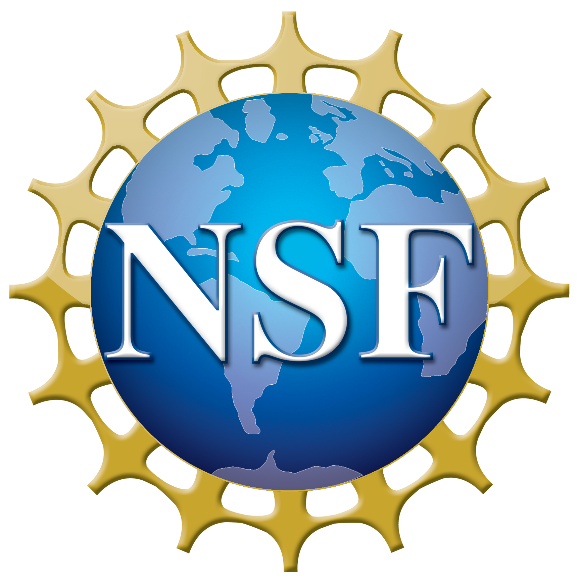